MONKEYS
Funny animals
My favorite animals are monkeys
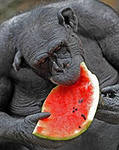 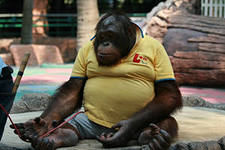 So many monkeys
Gorillas
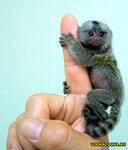 A Squirrel monkey
Monkeys live in many countries….
Jumping is fun!!!
One, one, one.. little monkeys run…
What do they like to eat?
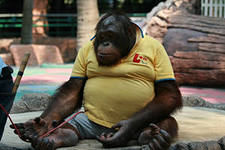 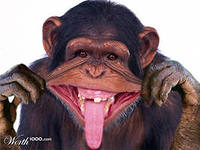 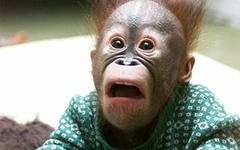 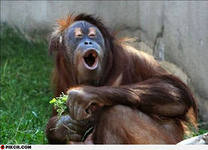